Senior Remind?
Senior Pictures?
Senior Parking?
Yearbook Ads?
Cap & Gown?
Grad Fee?
SAT/ACT?
Mid-Year Graduation?
June Graduation?
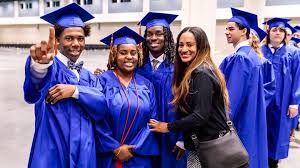 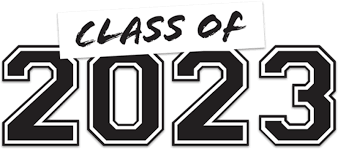 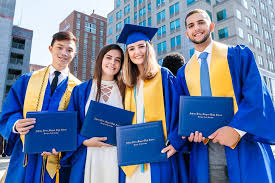 Want a FREE Senior Shirt?
Mr. Remaley (Teacher & Senior Class Advisor)
and 
Mr. Mares (Principal)
WELCOME TO THE FINAL SENIOR MEETING OF JAGFEST!
Senior Remind
The BEST way to stay connected and up to date on everything Senior related!  Get your phone out now!
2-ways to sign up:
   1. If you are using the Remind 
       App then enter class code:  
               @theremaley
    2. Just want a text message then
        text the message: @theremaley
        to the number:   81010
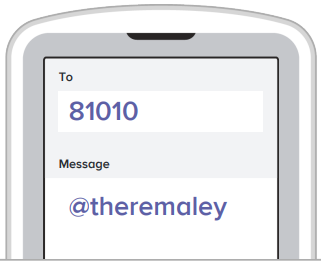 Senior Portraits
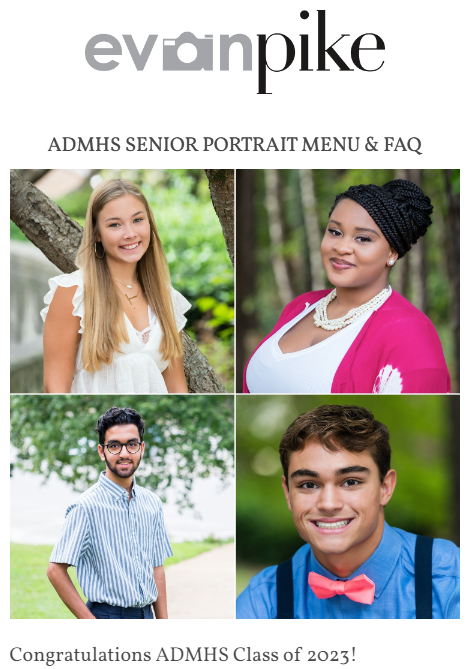 Have you gotten your Senior Portraits done?
We are once again using Evan Pike Photography
Go to admhsseniors.com and sign up TODAY!
Senior Lot Parking
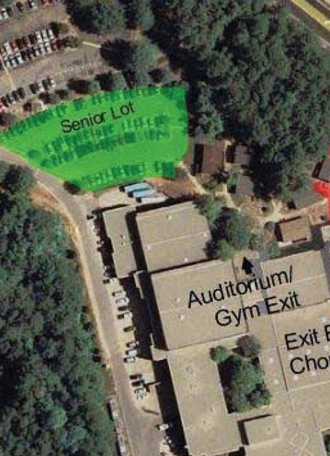 The Senior Lot is still in the same place, however parking is FIRST COME FIRST SERVE!
Rules to park in the Senior Lot:
   1. You must have a Parking Tag  
        displayed! ( tag: S### )
    2. You CANNOT park in the FIRST 
       TWO ROWS closest to the Lower   
       Gym OR the row facing Jag 
       Stadium!  Those are for Staff!
Yearbook Ads
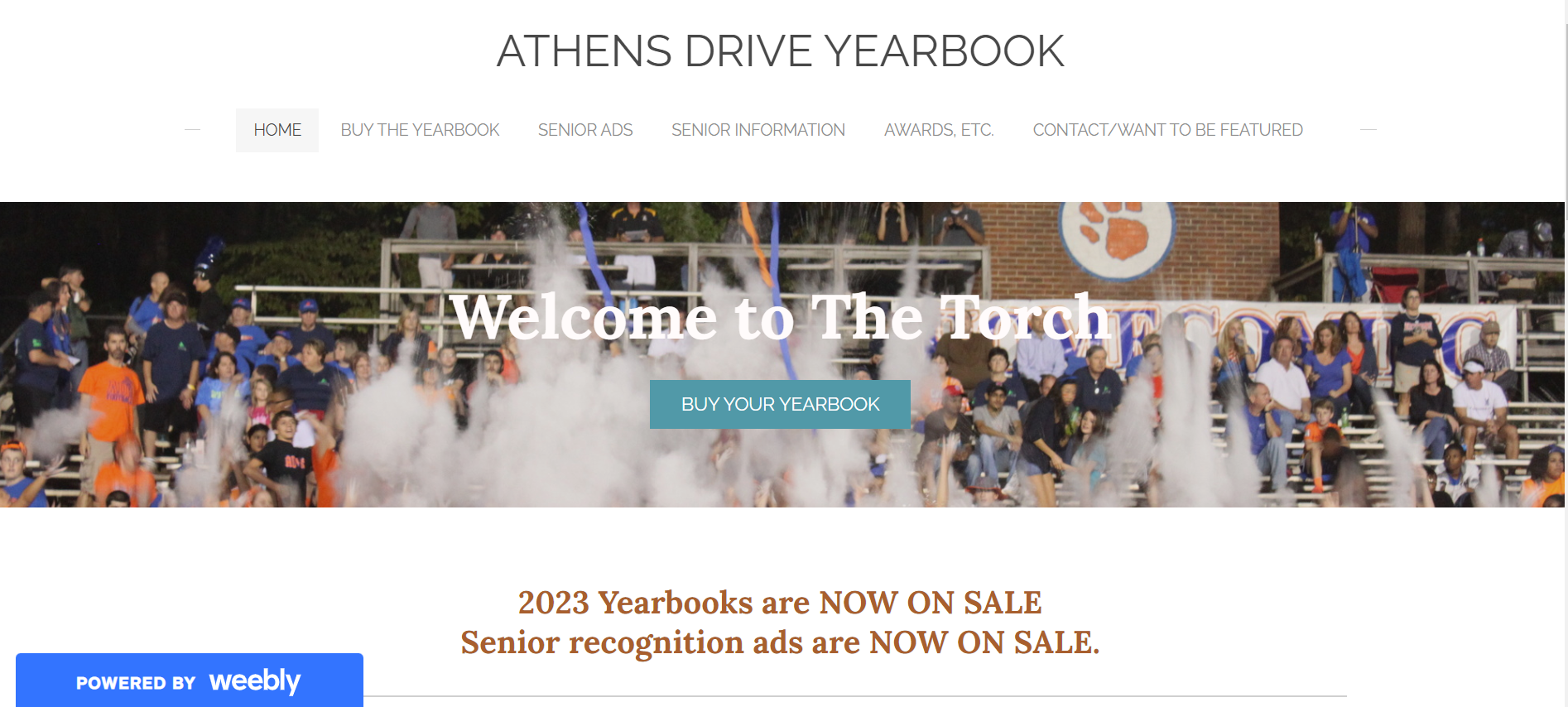 Go to the Athens website and scroll down to find the Yearbook link under QUICK LINKS
Deadline is the end of October!
Cap & Gown
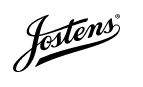 You will need to get your own Cap & Gown and you have 2 options:
Borrow one from a former Grad (and then buy a ‘23 tassel)
Purchase one from Jostens (info given on October 18 in Drive-Time!
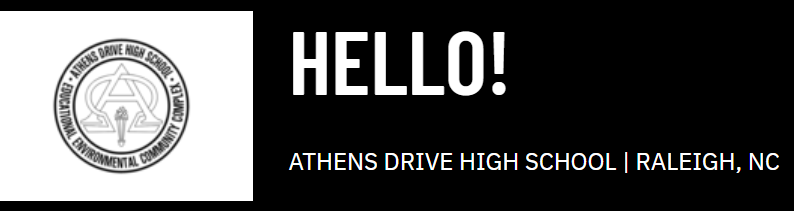 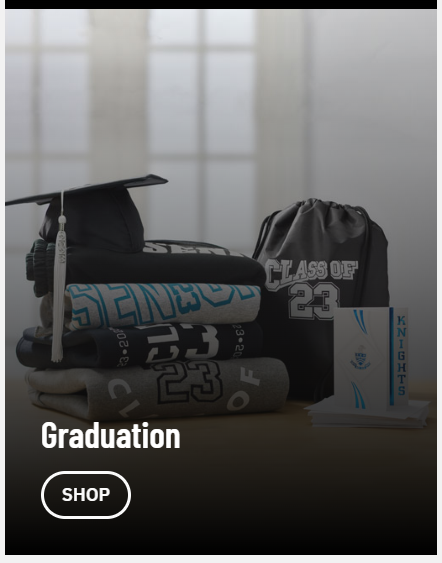 Graduation Fee
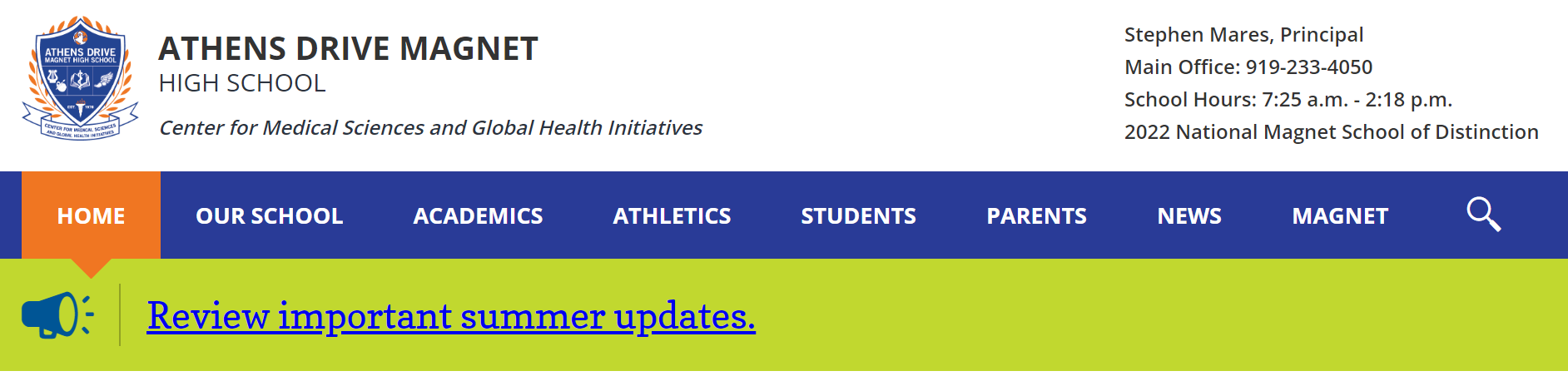 EVERYONE has to pay the Grad Fee ($60)
It is a WCPSS thing, not just an Athens thing!
Must be paid prior to Graduation
You can pay online through the Athens website (click PARENTS and then Online Payment System
Wait for the Grad Fee to post to your PowerSchool
SAT & ACT
Collegebound?
If you need to take the SAT or ACT for college admissions then you must  take the Tests-
No later than the October administration for Early Action/Early Decision applications
November or December administration for Regular Action/Regular Decision applications
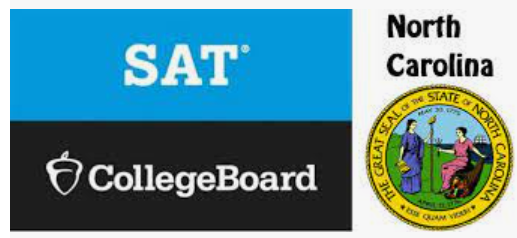 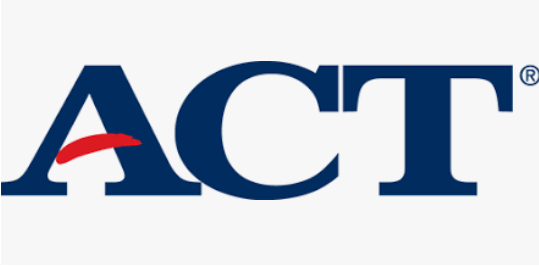 Need help preparing for these tests? Check out the Athens exclusive SAT/ACT Prep Course 
(info on the Athens website homepage)d
Mid-Year Graduation:
February 2 
@ 5pm in the Auditorium
June 10
@ 12pm at the Raleigh   
    Convention Center
June Graduation:
Final Thoughts
Do you have any questions?
We will be with you EVERY STEP of the way to Graduation!
You can find me in room 2618 or email me!
       cremaley@wcpss.net
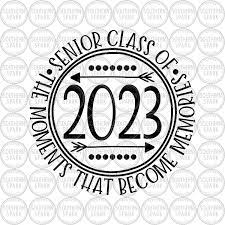 Free Lunch in the Senior Lot, paint the Rock, sign the Senior Banner outside the Gym Lobby Entrance, play a game of Knockout in the Gym, or Volleyball in the sand court, more games in the outdoor basketball court, and take care of Lunch Passes & Parking in the Main Office
FREE Senior Shirt!
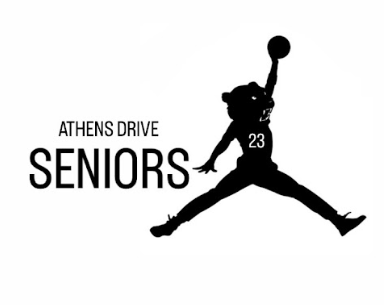 SMALLS & MEDIUMS 
to the left of the screen
LARGE & X-LARGE 
to the right of the screen